MOVIMIENTO CIRCULAR UNIFORME
Definición: El movimiento circular uniforme (m.c.u.) es un movimiento de trayectoria circular en el que la velocidad angular es constante. Esto implica que describe ángulos iguales en tiempos iguales. En él, el vector velocidad no cambia de módulo pero sí de dirección (es tangente en cada punto a la trayectoria). Esto quiere decir que no tiene aceleración tangencial ni aceleración angular,  aunque sí aceleración normal.

Eligiendo el origen de coordenadas para estudiar el movimiento en el centro de la circunferencia, y conociendo su radio R, podemos expresar el vector de posición en la forma:




De esta manera, la posición y el resto de magnitudes cinemáticas queda definida por el valor de φ en cada instante.
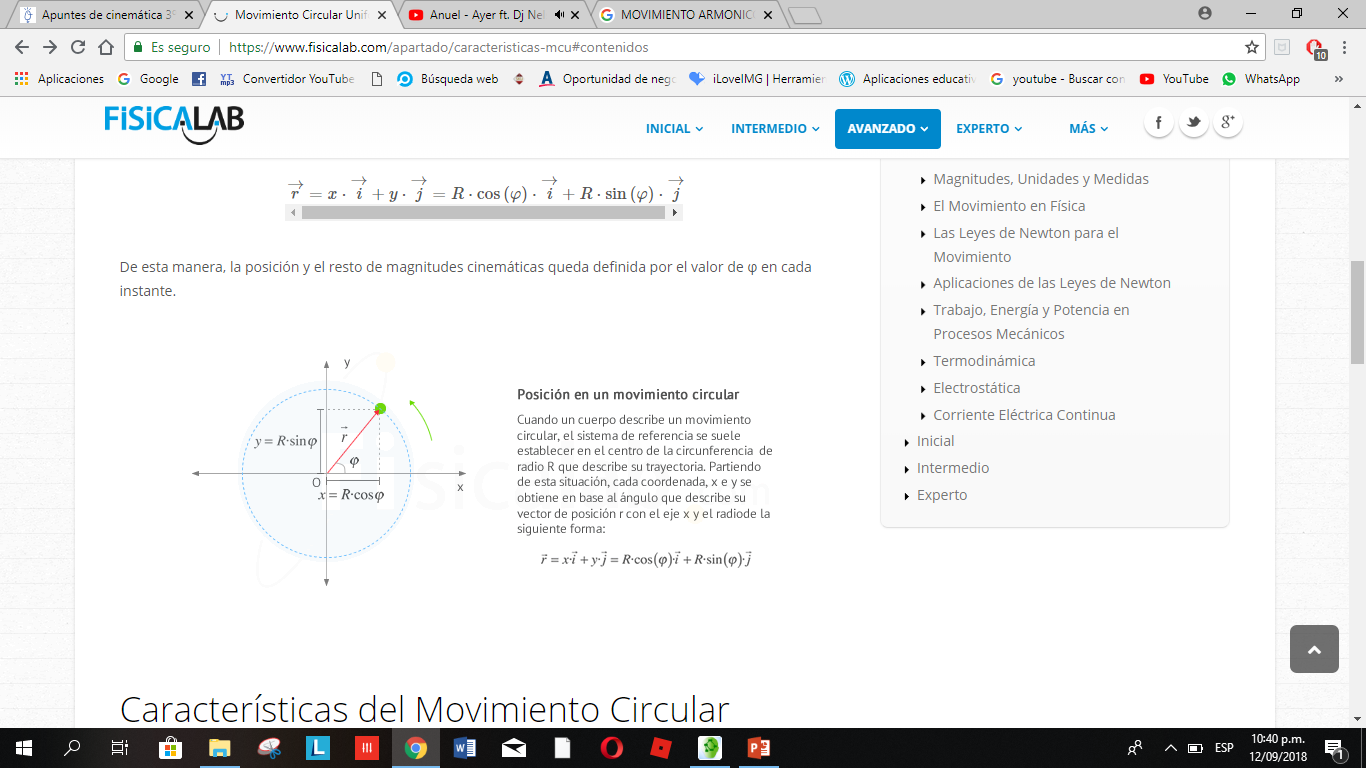 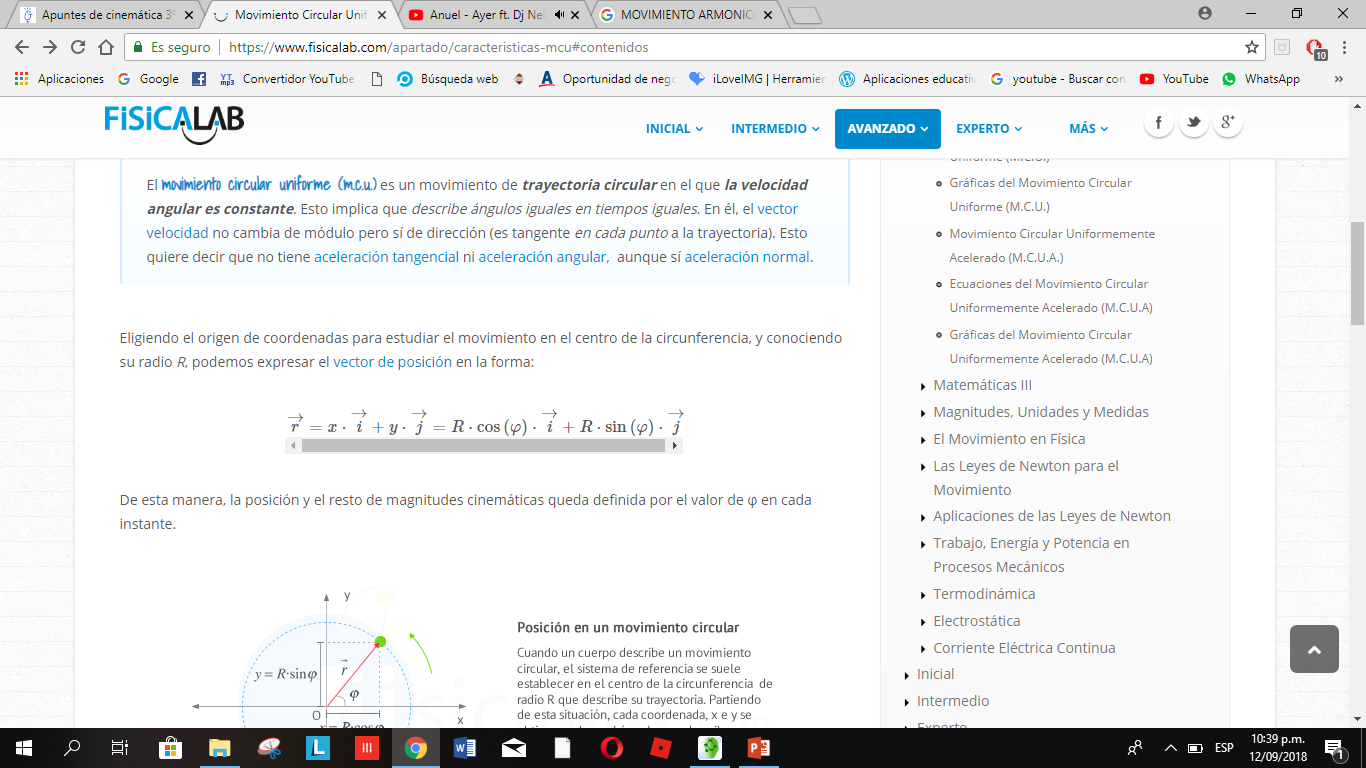 Características del Movimiento Circular Uniforme (M.C.U.)
Algunas de las principales características del movimiento circular uniforme (m.c.u.) son las siguientes:
La velocidad angular es constante (ω = cte).
El vector velocidad es tangente en cada punto a la trayectoria y su sentido es el del movimiento. Esto implica que el movimiento cuenta con aceleración normal.
Tanto la aceleración angular (α) como la aceleración tangencial (at) son nulas, ya que la rapidez o celeridad (módulo del vector velocidad) es constante.
Existe un periodo (T), que es el tiempo que el cuerpo emplea en dar una vuelta completa. Esto implica que las características del movimiento son las mismas cada T segundos. La expresión para el cálculo del periodo es T=2π/ω y es sólo válida en el caso de los movimientos circulares uniformes (m.c.u.).
Existe una frecuencia (f), que es el número de vueltas que da el cuerpo en un segundo. Su valor es el inverso del periodo.
EJEMPLO:
Un cuerpo describe un movimiento circular uniforme de 3 metros de radio. ¿Cuál es su vector de posición cuando su posición angular es de 30º?
Datos:
R = 3 m
φ = 30º = 1/6 π rad
Solución:
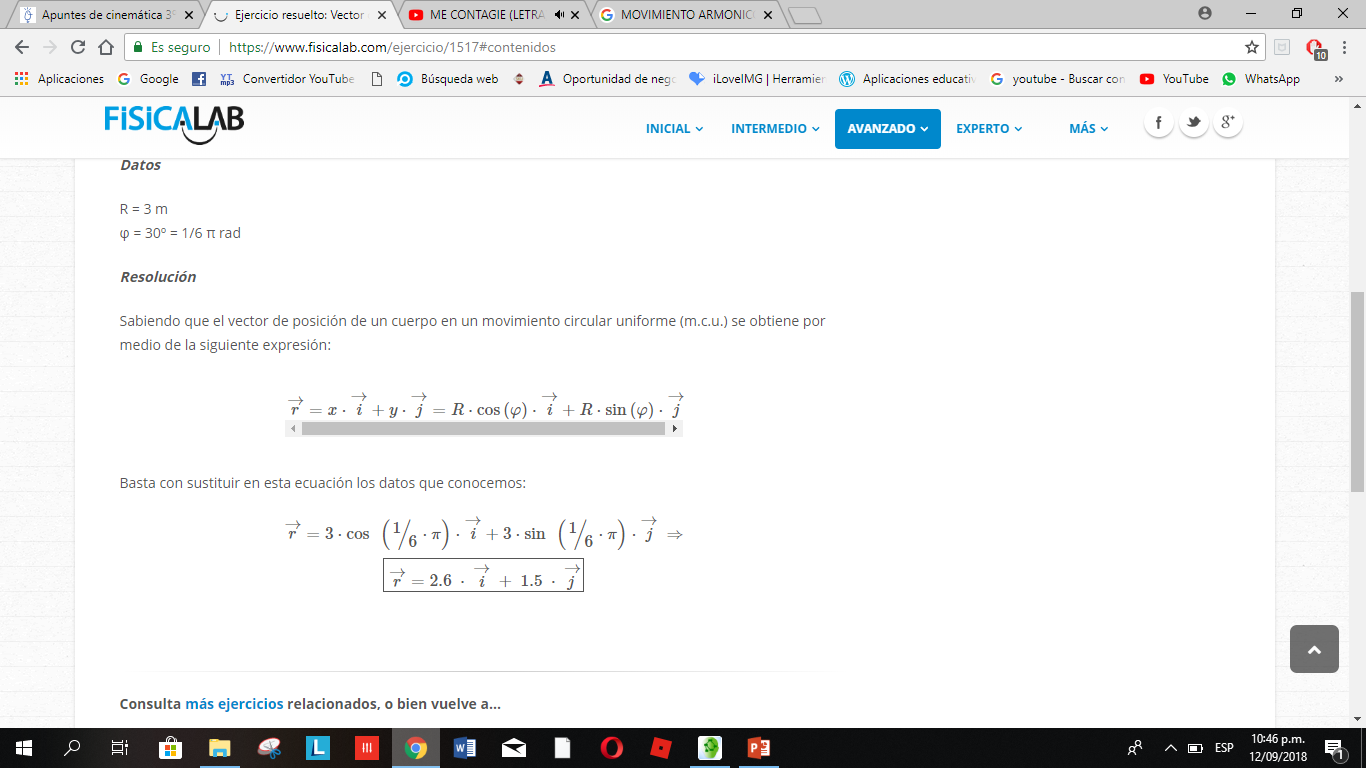